Презентация семьи Семеновых
«Отдых на природе».
Вместе с папой на рыбалкуВ выходные я поехал.Было солнечно и жарко,Много радости и смеха.
На лужайке возле речкиЯ игрался в дикаря.Пропустил, как без подсечкиПапа вынул пескаря.
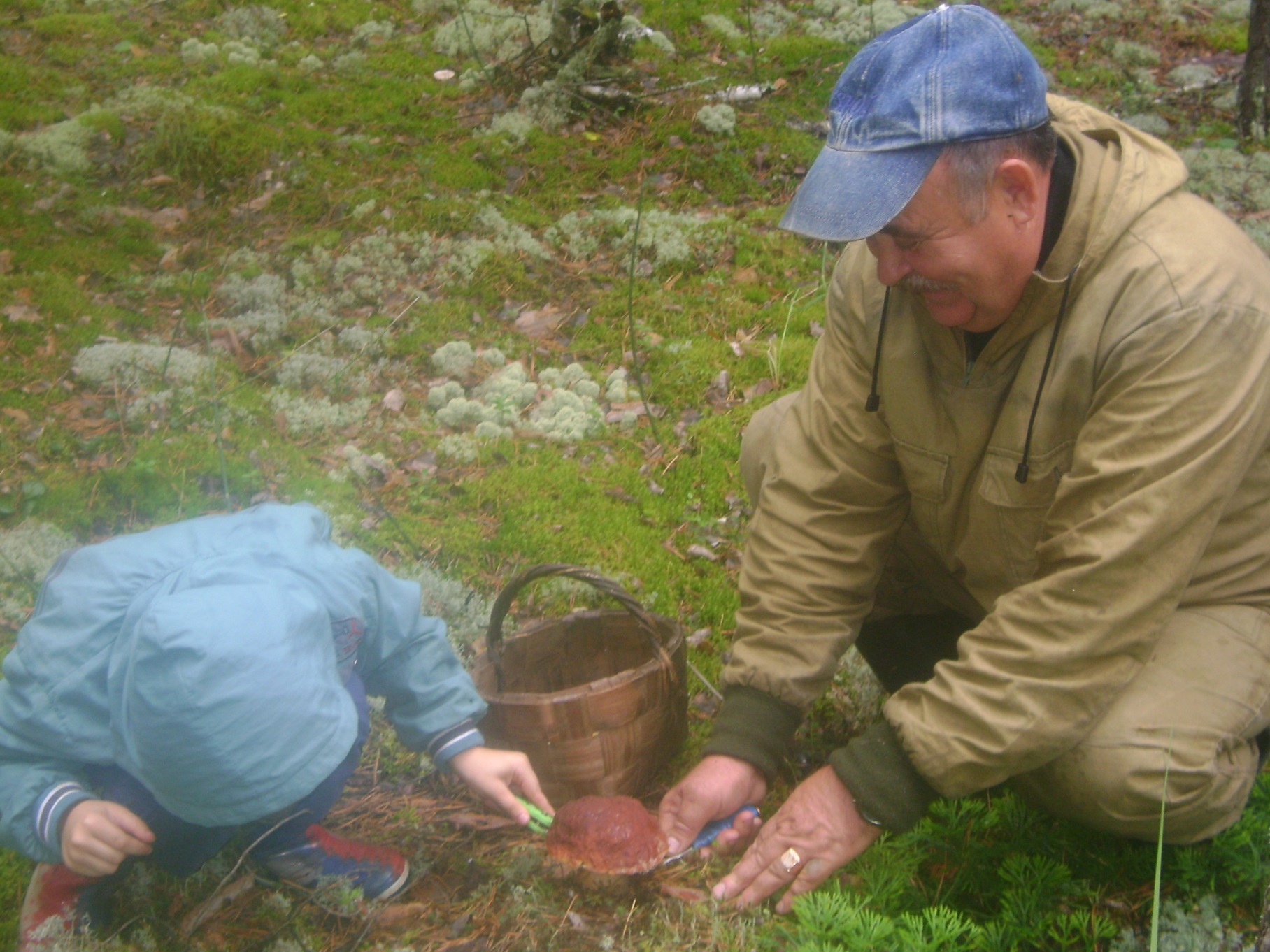 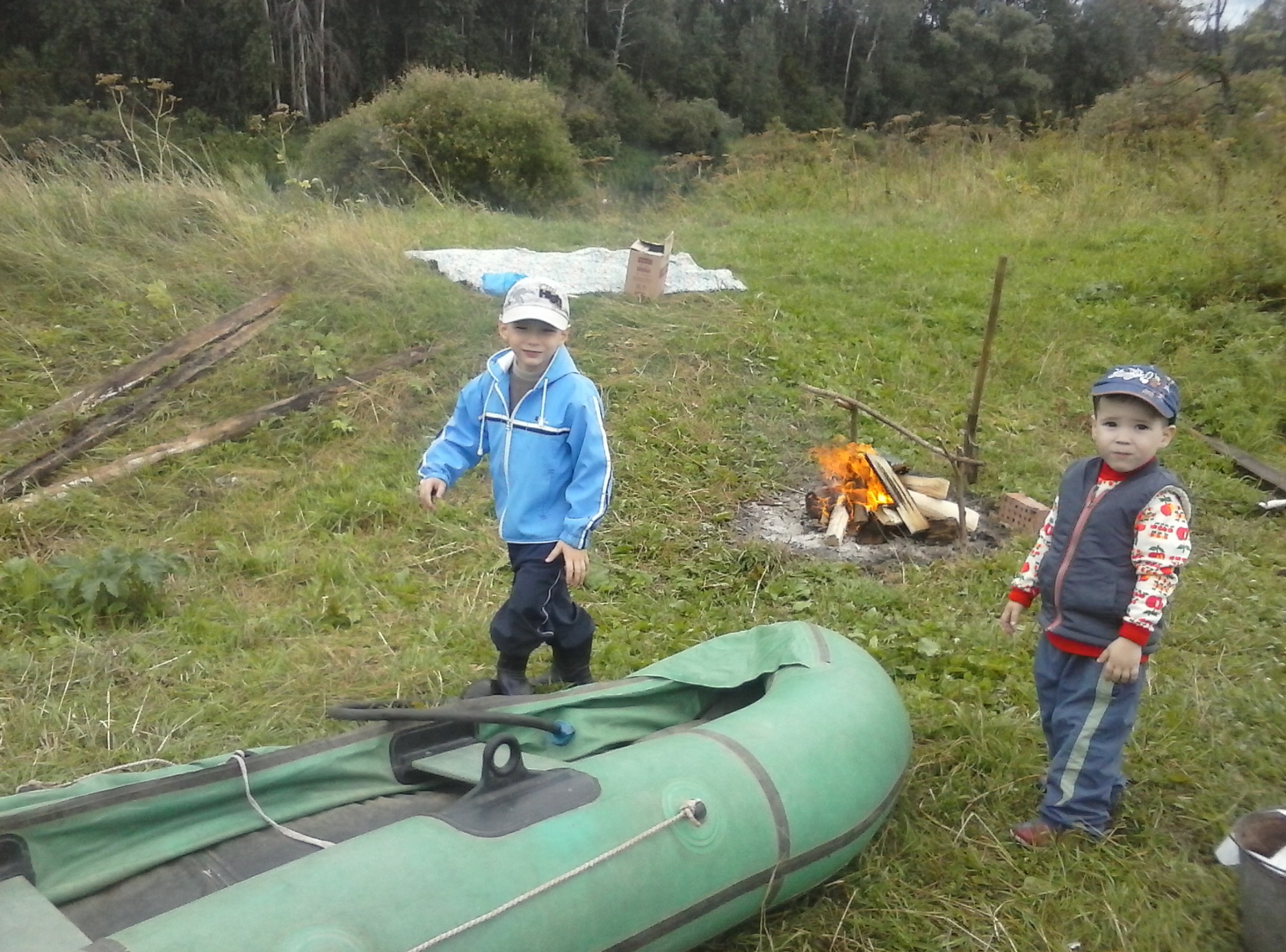 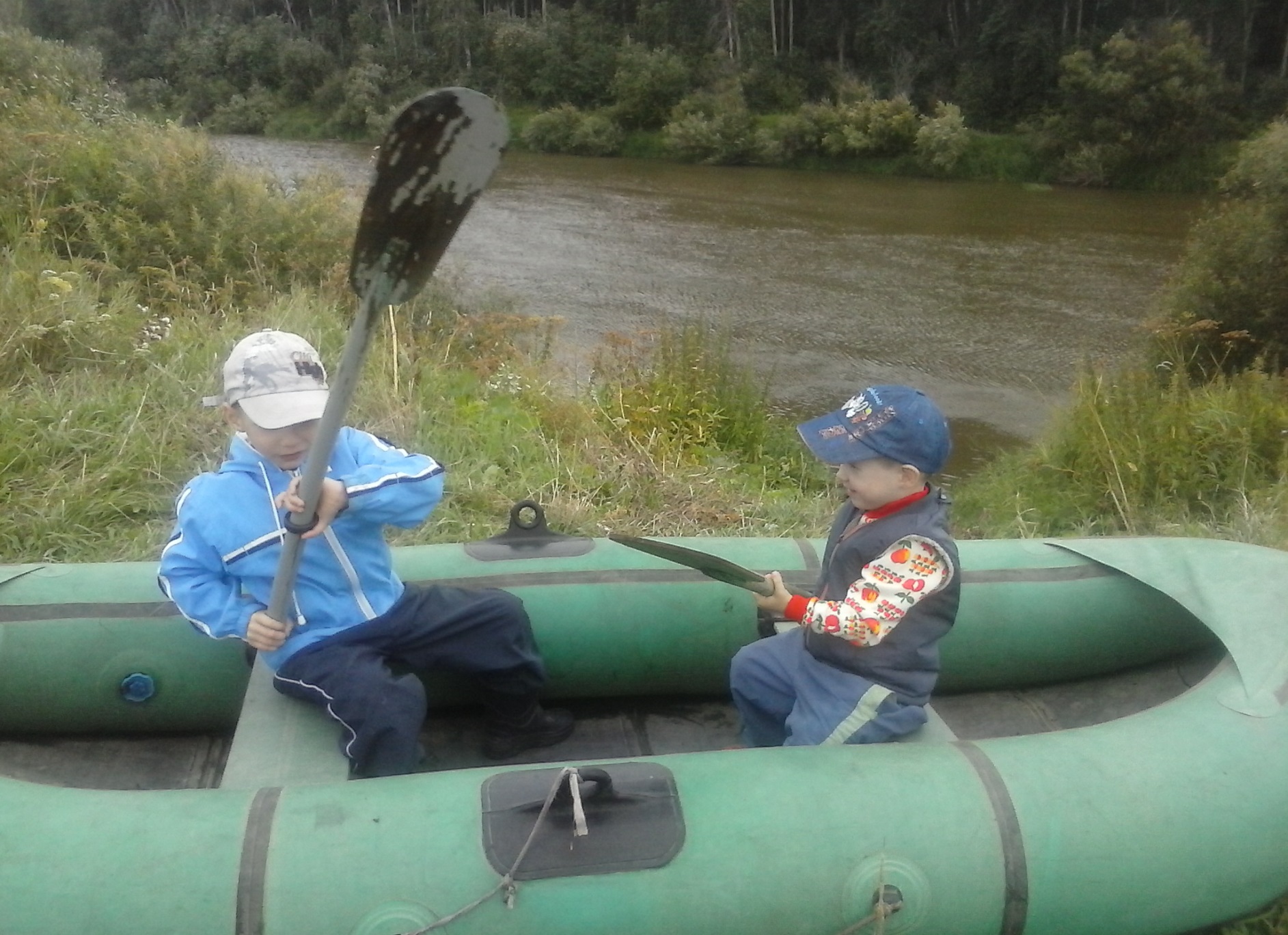 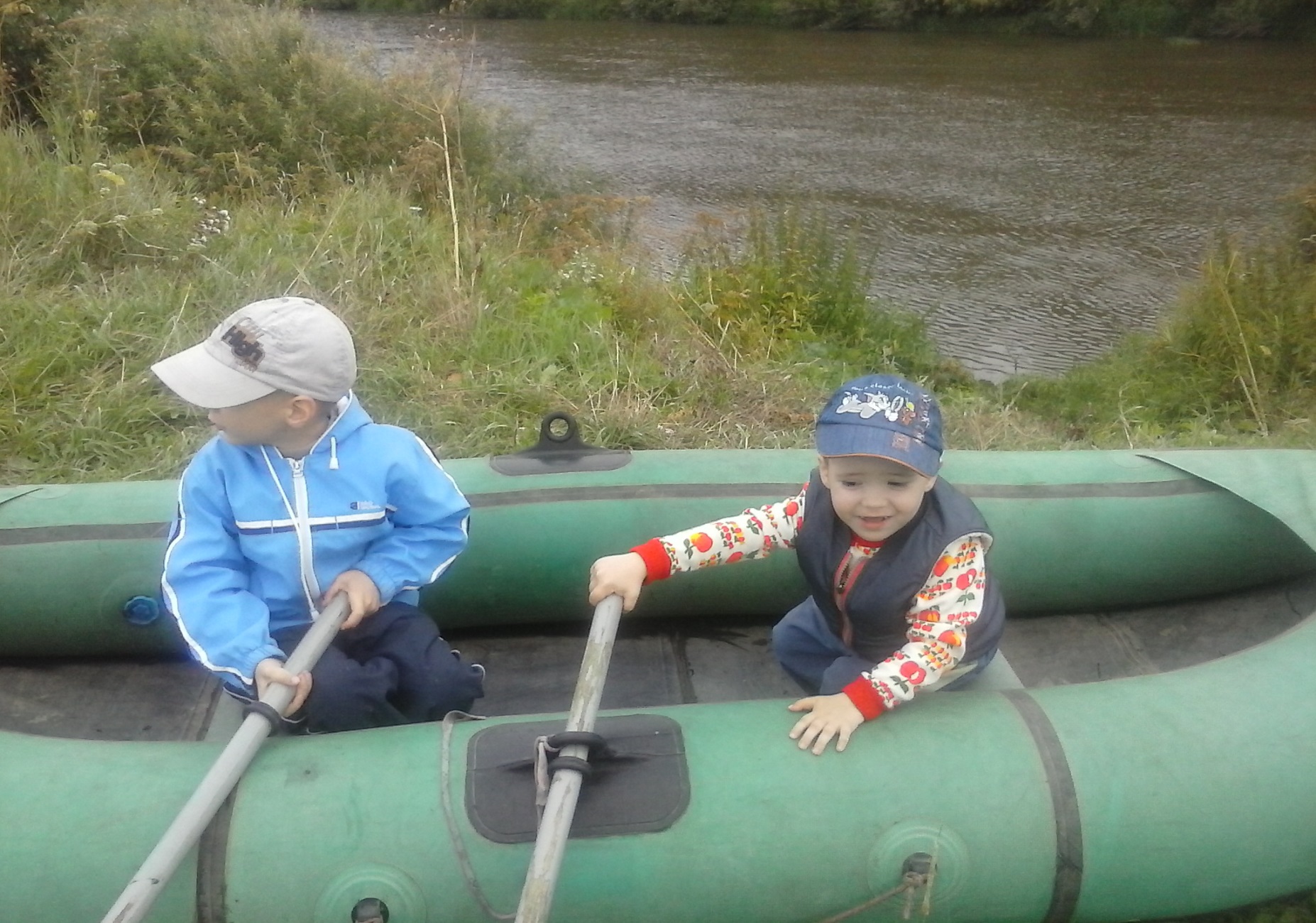